السحابات Zippers 
         وسيله لغلق حافتين من القماش ( كما في الفتحات ) بواسطة جهتي من الأسنان الداخلية والزلاقة ، وهي طريقه شائعة الاستعمال كما هو في فتحات التنورات والسراويل والفساتين المكسمه لأنها سهلة التركيب ، وهي ثابتة وعمليه ومريحة ، وتكون في الغالب غير مرئية . والسحابات على أنواع وألوان وأطوال مختلفة ويعتمد اختيار أي منها على :- 
  1- موقع الفتحة  2-  نوع الزلاقة  3- نوع القماش وسمكه  4- تصميم الرداء   
أنواع السحابات  : 
هنالك ثلاث أنواع أساسية من السحابات : التقليدي Conventional  , وذو النهاية المفتوحة Open – end , والمخفي  Concealed0
               السحاب المفتوح النهاية                  السحاب المخفي                السحاب الحلزوني         السحاب ذو السلسلة
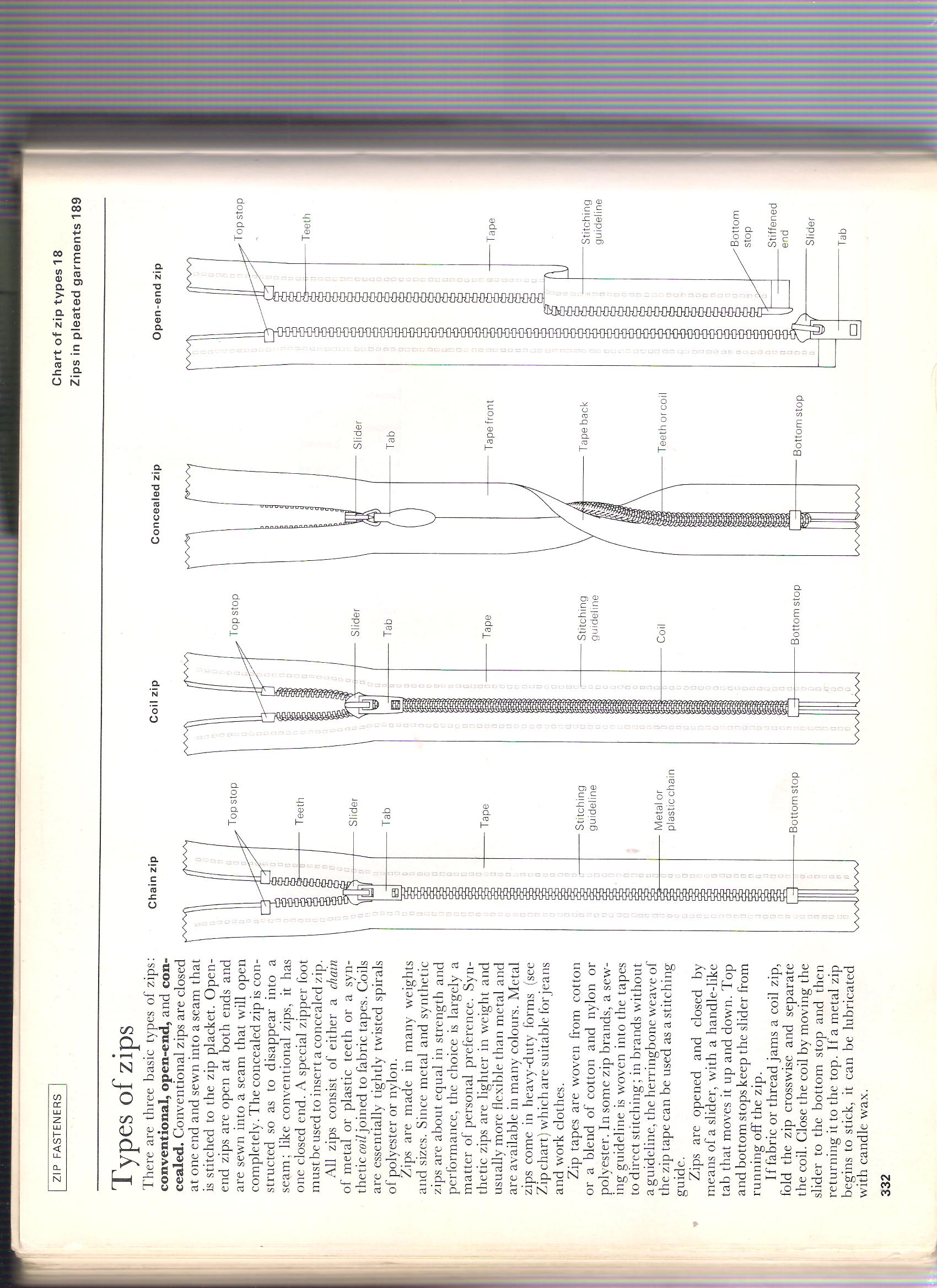 ملاحظات خاصة في تركيب السحاب :-
1/يجب التأكد من تنظيف الحافات السائبة لمكان تركيب السحاب 0 
2/كي العلاوات بصورة مفتوحة 0عمل غرزات تثبيت   Stay – stitch ،  للفتحات المنحنية والموروبة ( القيراج ) تبعد 6ملم (1/4 عقدة ) عن الحافة المقصوصة لمنع تمطي الحافة 0 
3/ بدلا من ألسراجه اليدوية غير الثابتة للسحاب . يمكنك تثبيت السحاب على قماش الثوب باستعمال الشريط اللاصق الشفاف على الجهة العكسية للسحاب على أبعاد كل من 5و2-3سم واختبري الشريط اللاصق أولا على القماش للتأكد من أنه لن يفسد مظهره .
4 / استعملي الشريط اللاصق كدليل للخياطة وخيطي السحاب في موضعها من الجهة الاماميه للثوب واحرصي على عدم الخياطة خلال الشريط . بهذه ألطريقه تكون خطوط الخياطة متوازية 0 
         5 / لتقصير السحاب :- قيسي وضعي علامة للطول الجديد على شريط السحاب . واعملي صدادا جديدا في أسفل السحاب ب          بخياطة غرزه ألشلاله عدة مرات فوق أسنان السحاب على بعد 5و2سم أسفل العلامة   ثم قصي السحاب على مسافة 10ملم أسفل المصد الجديد السفلي0   
6 / في حالة قلة علاوة خياطة الرداء مكان تركيب السحاب يمكن إضافة شريط إلى العلاوة فقط لزيادة العرض0
7 / لتقليل التجعد والسمك الزائد في خطوط الخياطة المتقاطعة مثلا خط الخص أو الياقة  ,تدرج العلاوات داخل مكان السحاب 0 
8/ بدلا من السراجة اليدوية غير الثابتة للسحاب ,بالإمكان تثبيت السحاب على قماش الثوب باستعمال الشريط اللاصق الشفاف على الجهة العكسية للسحاب على أبعاد كل من 2,5-3سم 0(لابد من اختبار الشريط اللاصق أولا على القماش للتأكد من انه لن يفسد مظهره)
 9/ استعمال الشريط اللاصق كدليل للخياطة لخياطة السحاب في موضعه من الجهة الأمامية للرداء مع الحرص من عدم الخياطة خلال الشريط ,وبهذه الطريقة تكون خطوط الخياطة متوازية 0
طريقة تركيب السحاب المخفي كليا   Lapped :  
 يستخدم في تركيب هذا النوع من السحابات نفس قدم السحاب الاعتيادية المستخدمة في الطريقة السابقة 0
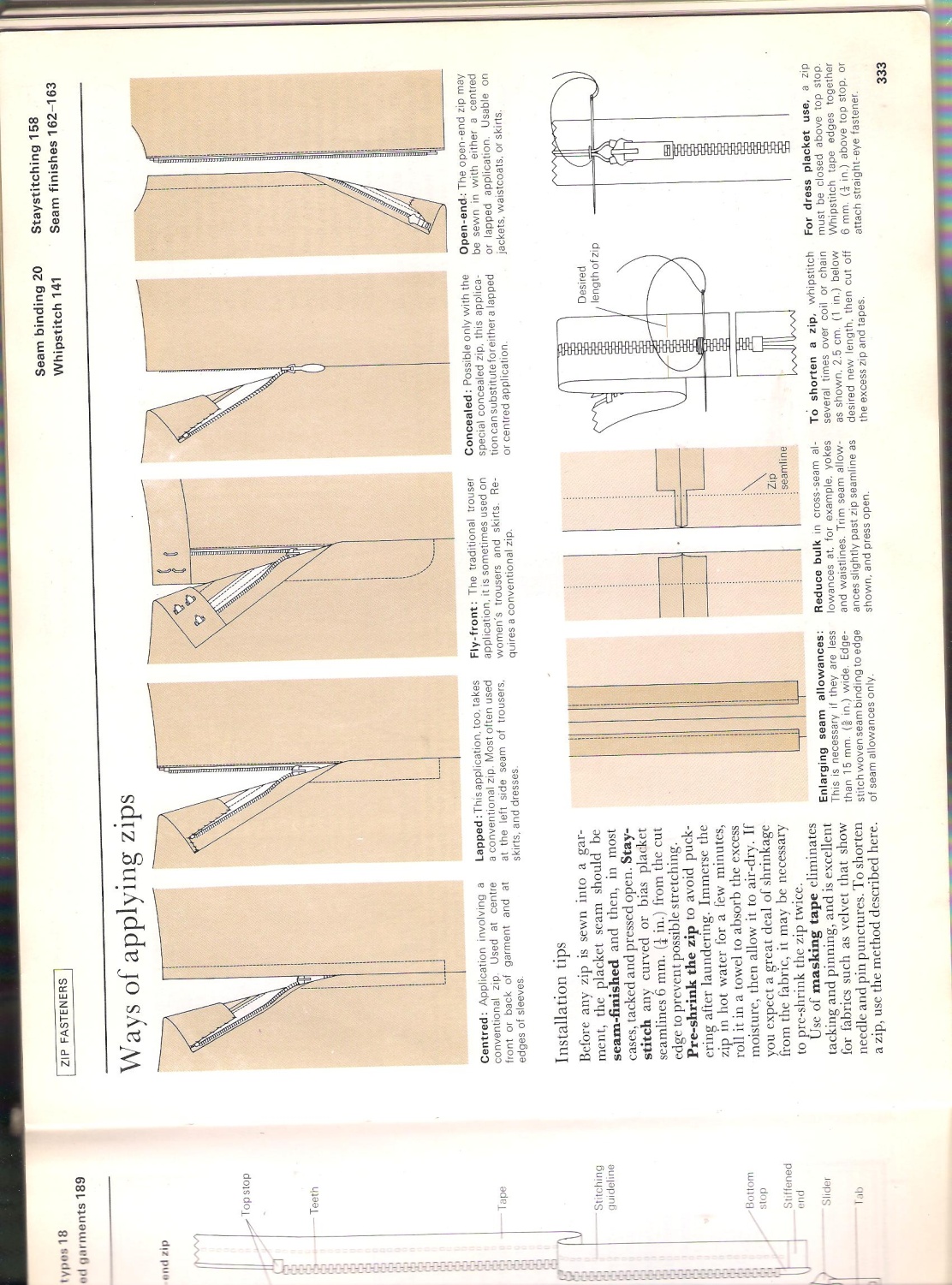 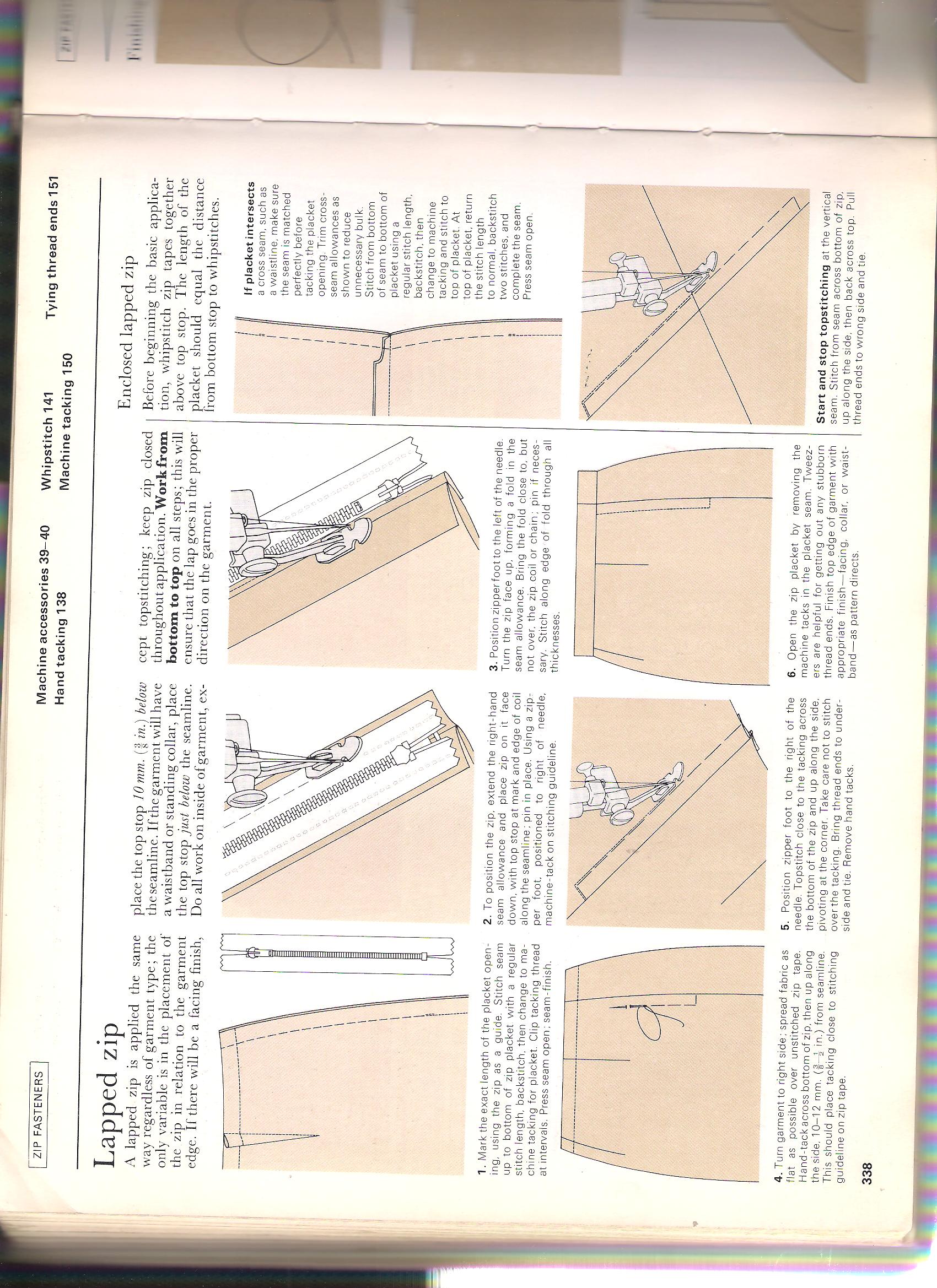 1- تحديد طول السحاب و(تكل) هذه المسافة بغرزات طويلة(سراجه ) وتقوية نهاية مكان السحاب والاستمرار بالخياطة إلى نهاية الرداء على طول الغرزة الاعتيادية (موقع السحاب في التنورة على جهة اليسار )0
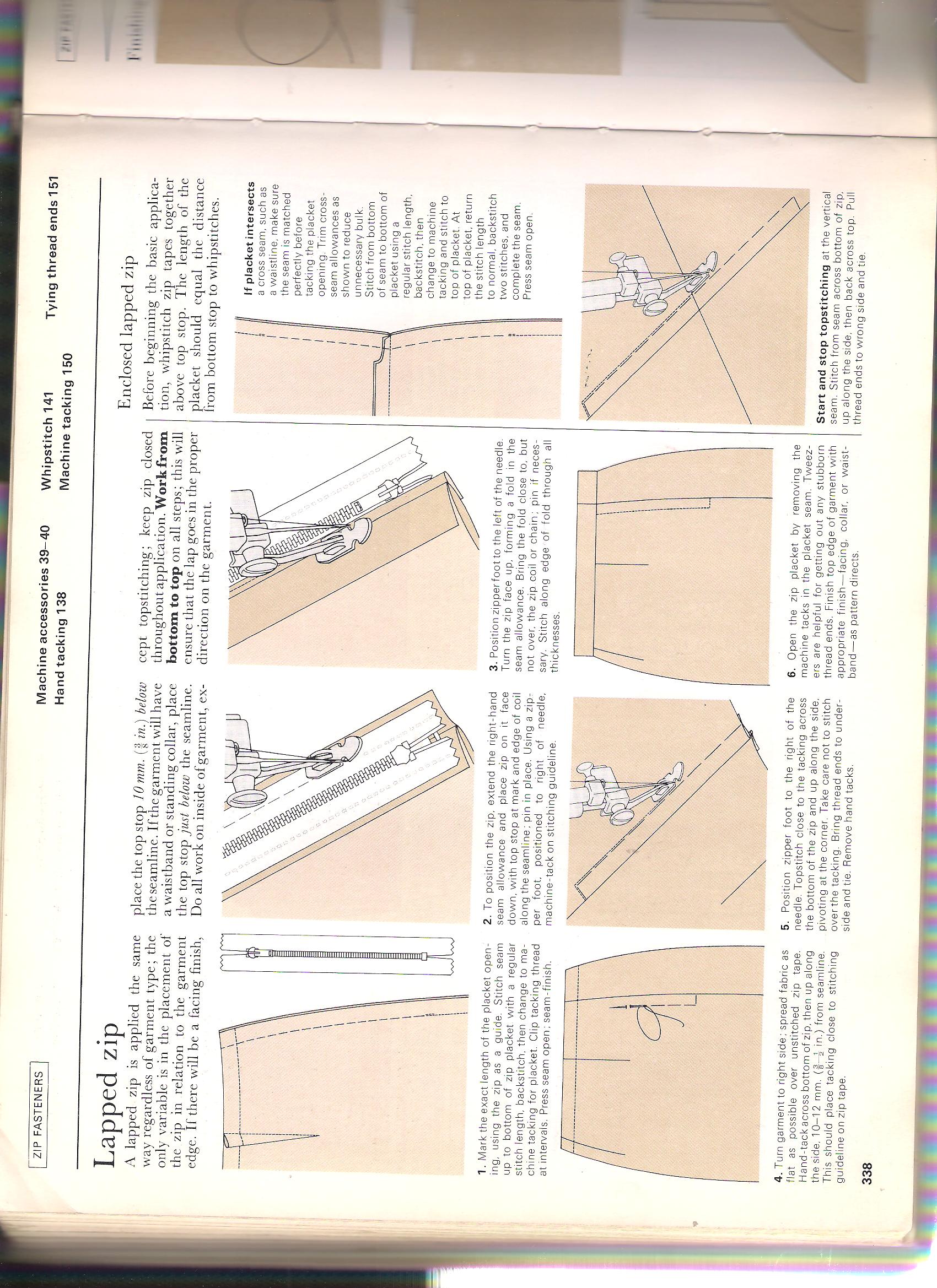 2- كيّ علاوة الخياطة بصورة مفتوحة 0, يقلب الرداء على ظهره وتسحب علاوة  الخياط إلى جهة اليمين تحت القدم الكابسة الخاصة بهذا النوع من السحابات 0يثبت السحاب بصف من غرزات التثبيت على خط الخياطة المحدد عليه توضع الجهة اليمنى منه  فوق الجهة المفتوحة من علاوة الخياط على أن يتطابق منتصف السحاب مع خط الخياطة تماما و (يتكل )0
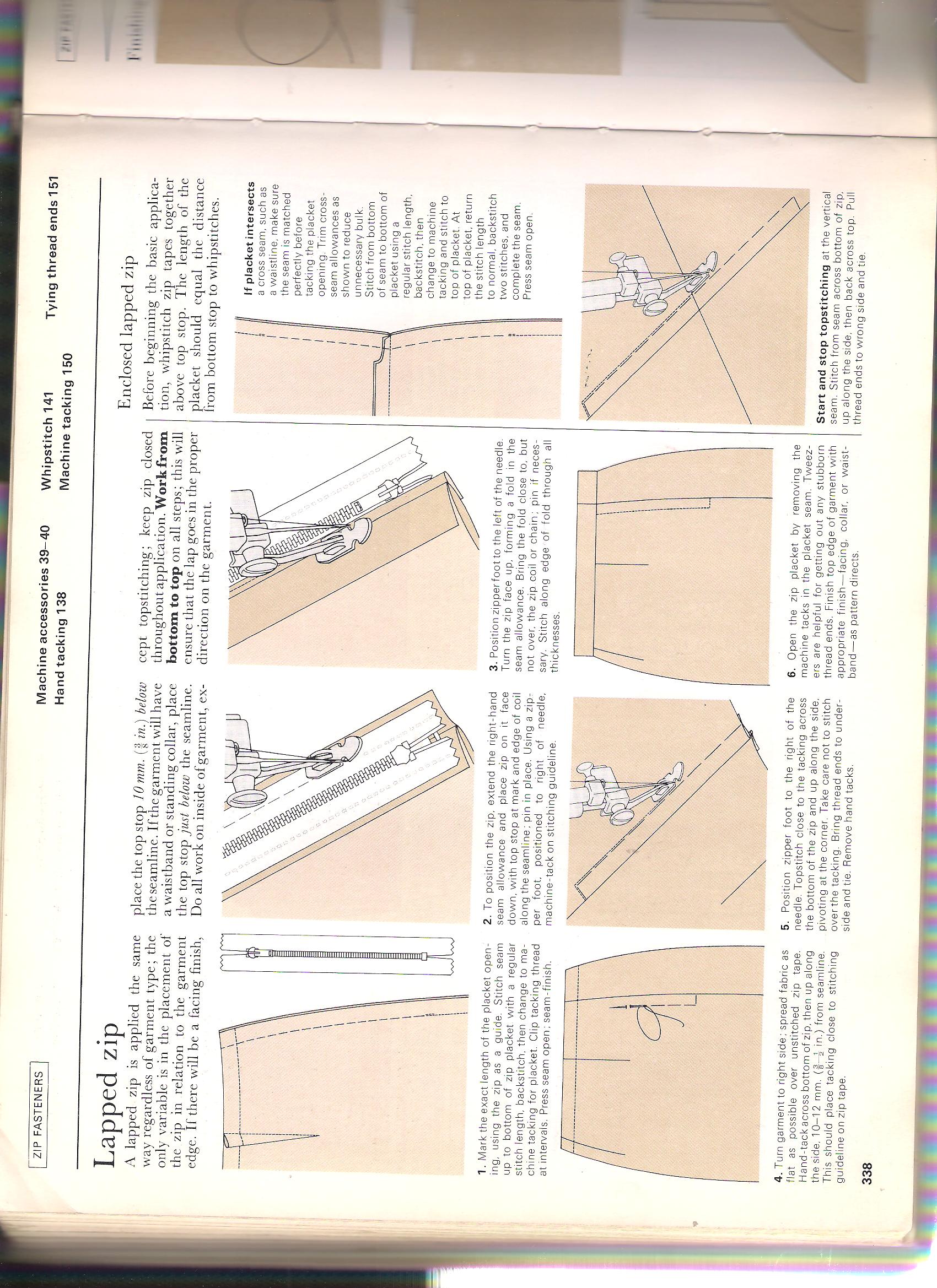 3- تحول قدم السحاب إلى جهة الإبرة اليسرى0ويقلب وجه السحاب الى الأعلى وتشكل طيه من علاوة الخياطة بصورة موازية لخط الخياطة على بعد  1ملم (1/8 عقدة )عنه 0توضع الحافة المطوية لعلاوة الخياطة على الجهة اليمنى من السحاب وبمحاذاة أسنانه تماما مبتدئة من أسفل إلى أعلى فوق الحافة المطوية تماما 0(تكلي ) قريبا جدا من أسنان السحاب
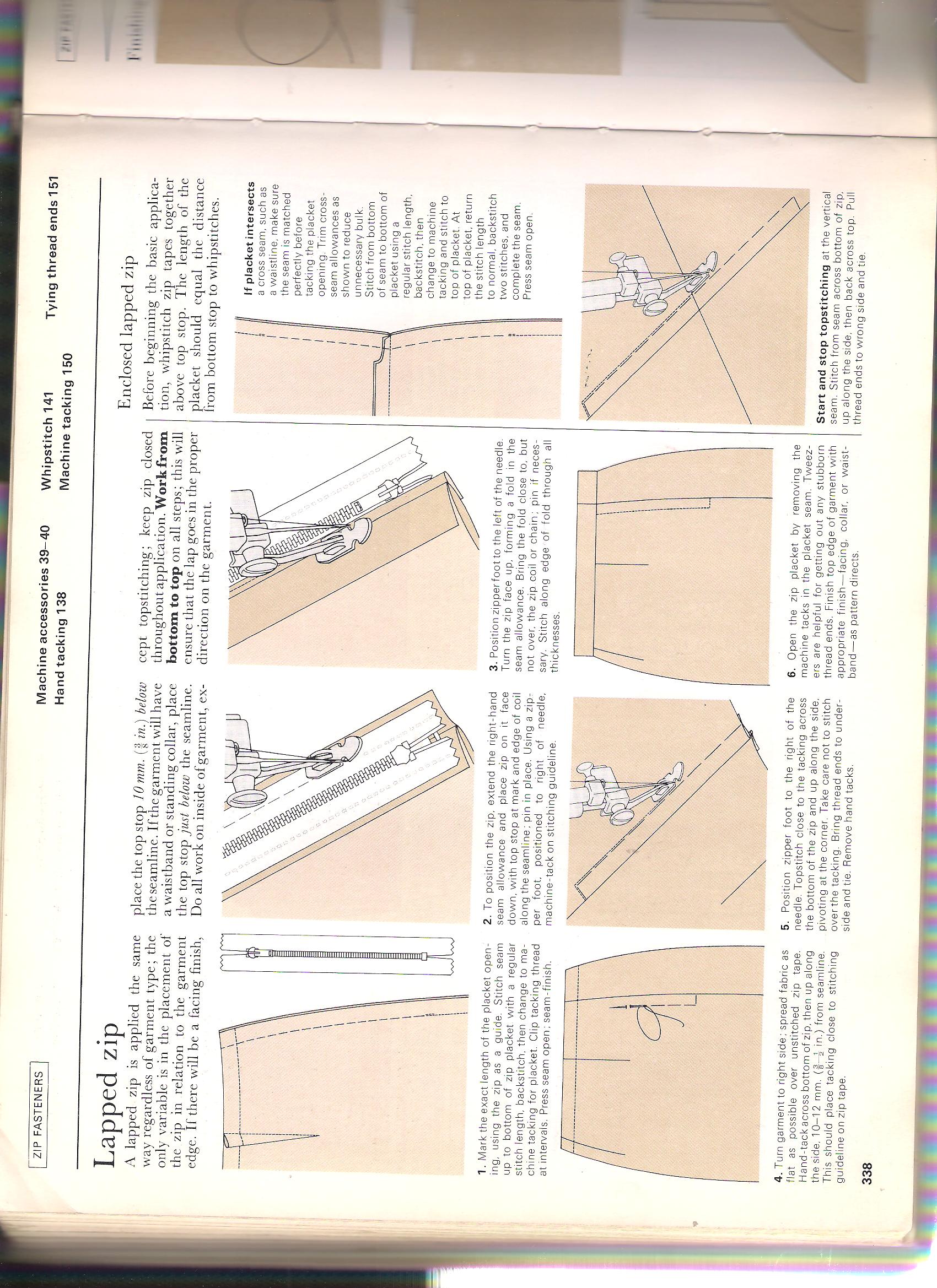 4- يقلب الرداء على الوجه الصحيح واسحبي بيدك اليسرى الحافة الأمامية السائبة من السحاب نحو الأمام ثم ثنيتيها بالدبابيس على وجه القماش واضعة الدبابيس بصورة قائمة على خط الخياط  آو( بعمل صف من غرزات الشلالة ) اجعلي اتجاه الزلاقة  إلى الأعلى ليمكننا الاقتراب من السحاب عند (تكل )المنطقة العليا منه 0 ثم (التكل )على وجه الرداء على بعد 10 -12 ملم (3/8- 1/2عقدة )من خط الخياطة
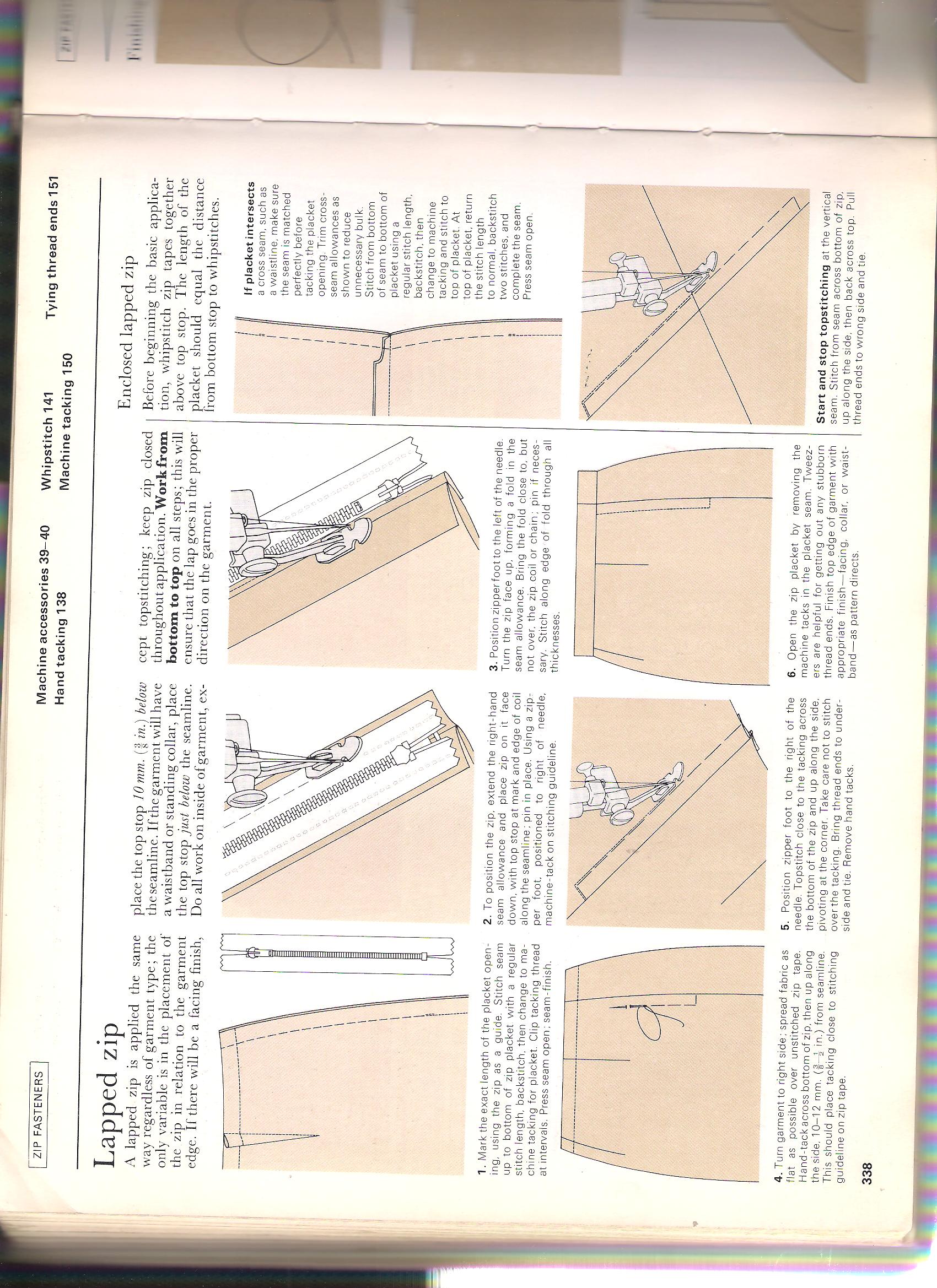 5- تفتح فتحة السحاب بعد إزالة السراجة المعمول في الخطوة الأولى واكوي مستعملة وسادة الكي وقطعة قماش ذات خملة فوق مكان السحاب 0انهاء الحافة العليا للرداء بما بلائمه – مثلا حزام الخصر (الكمر), التقويرات , الياقات --------- الخ 0